Семья Шевкопляс выбирает здоровье
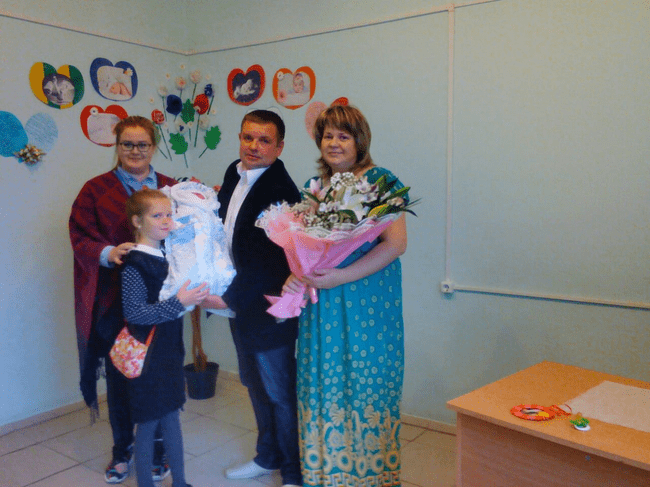 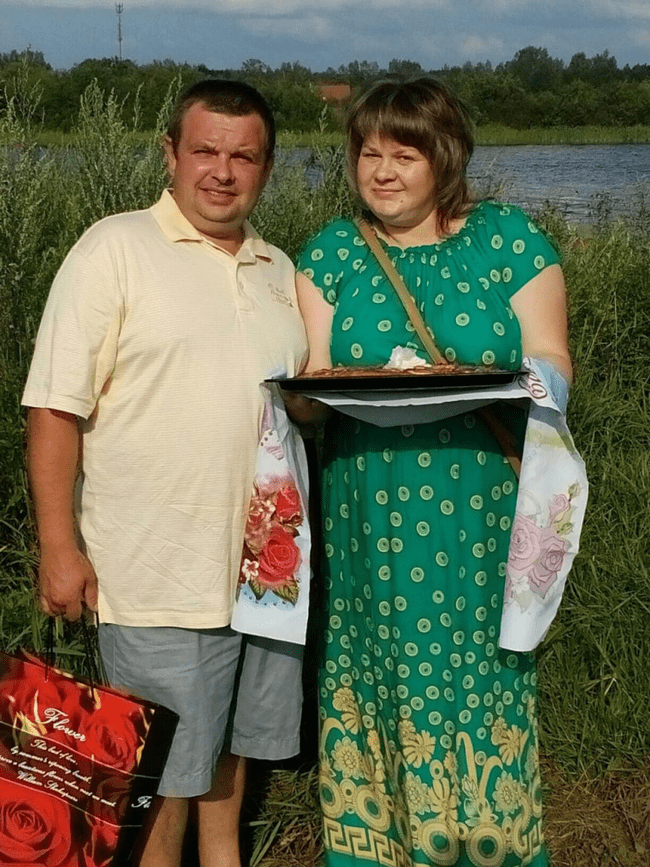 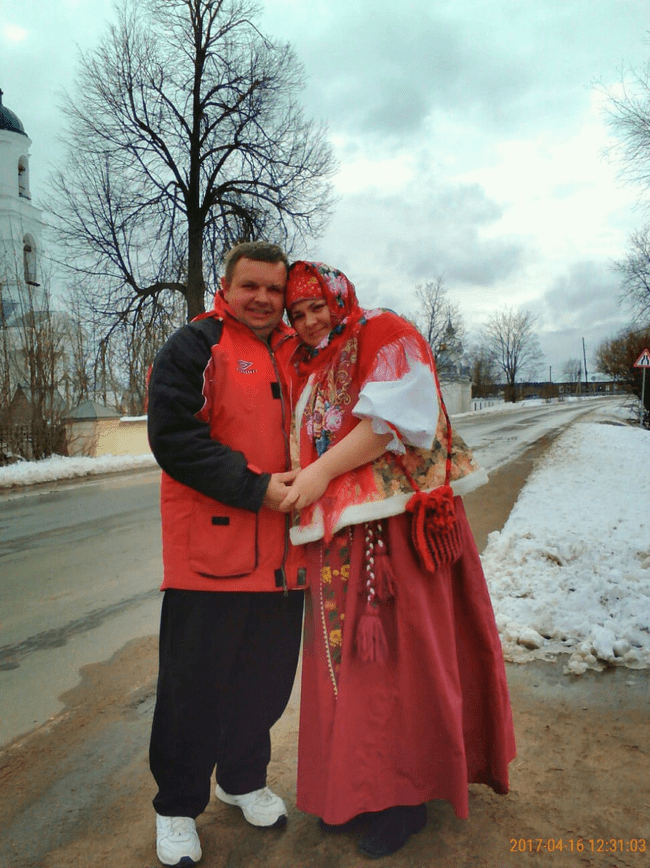 Здоровье- это бесценное достояние, которое нужно беречь, сохранять и укреплять. Семья- это самое дорогое, что может быть у человека. Дружная  семья даёт человеку силы. Моя семья выбирает здоровый образ жизни, счастливо живёт, дружно и весело отдыхает .
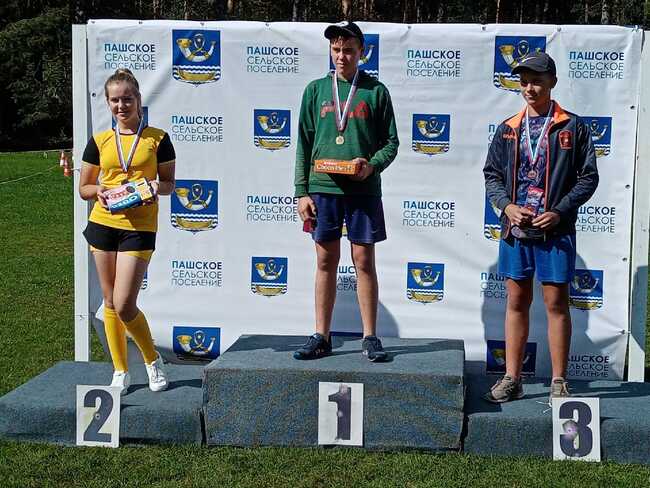 Главное участие, а не победа. Но это не про меня!
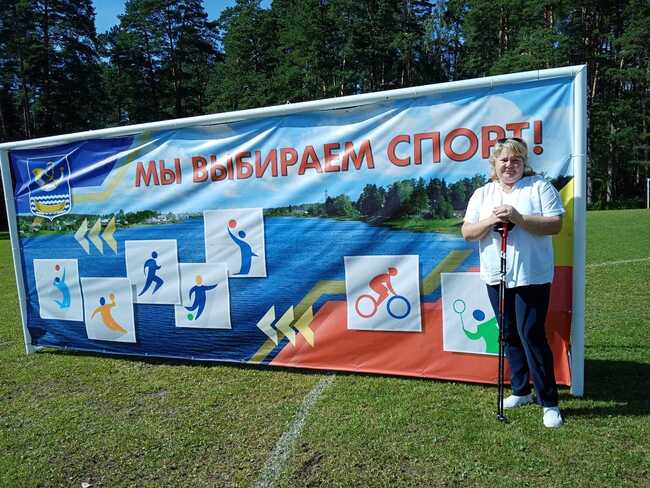 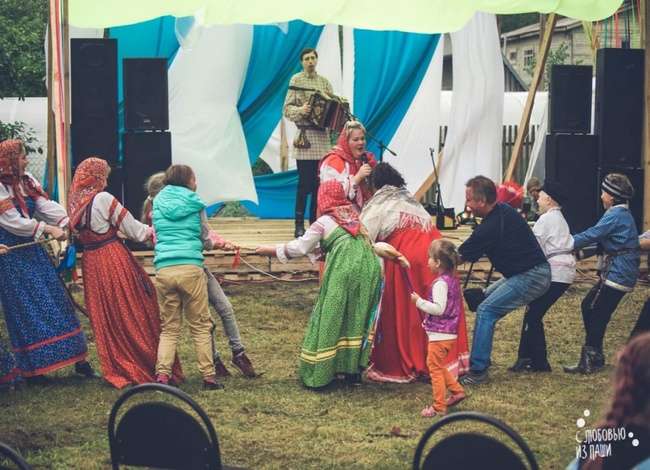 Спортивный азарт ведет к победе
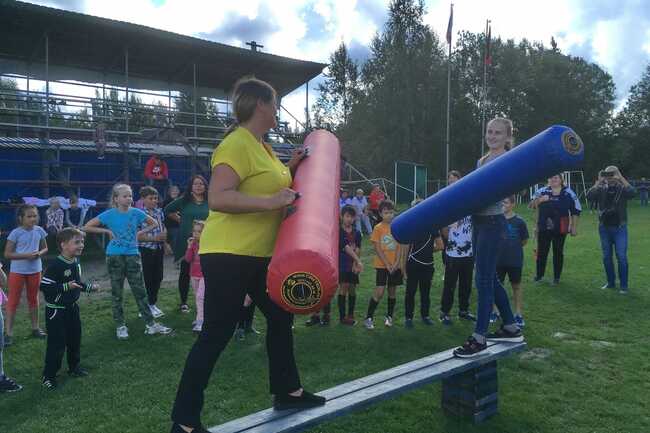 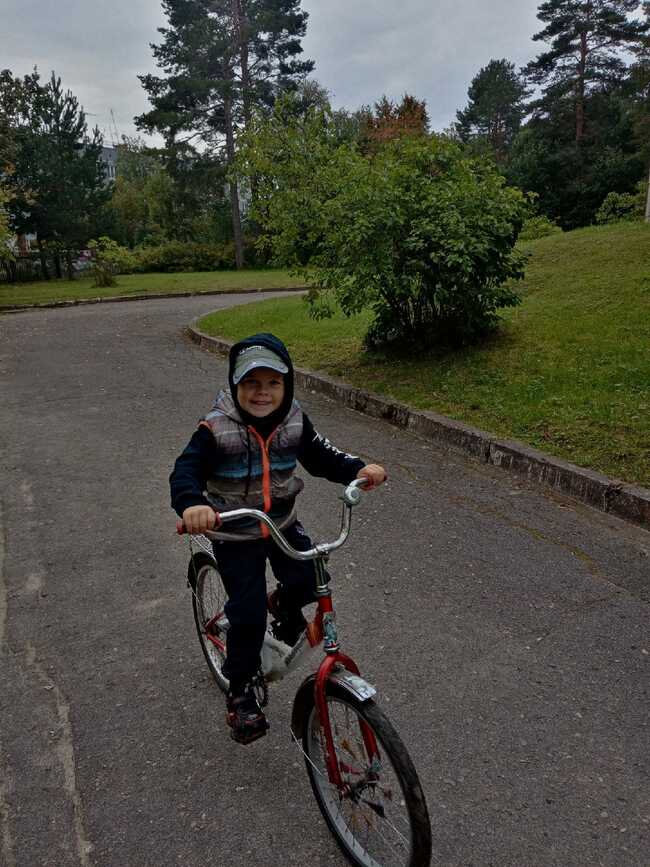 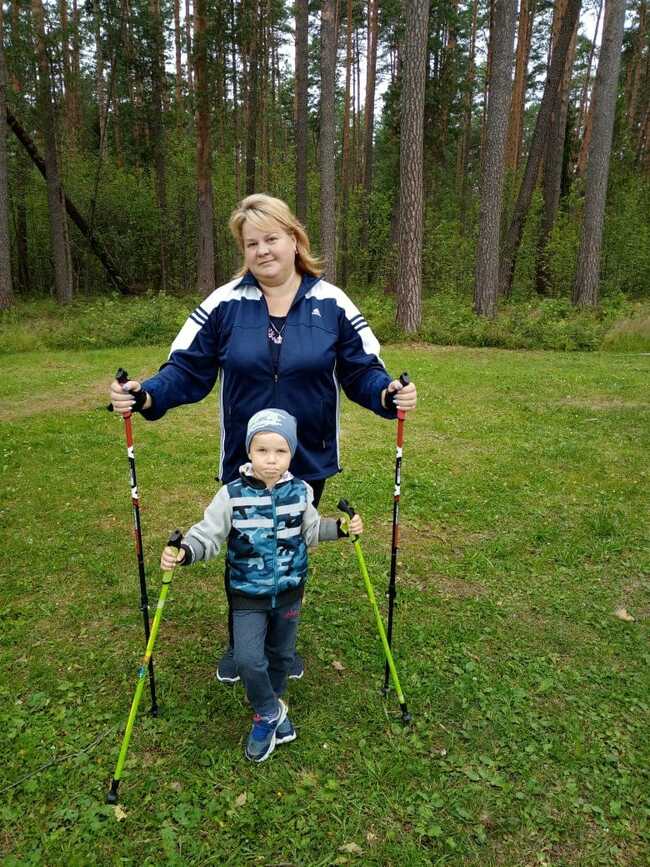 Велосипед и  палки для скандинавской ходьбы наши лучшие друзья.
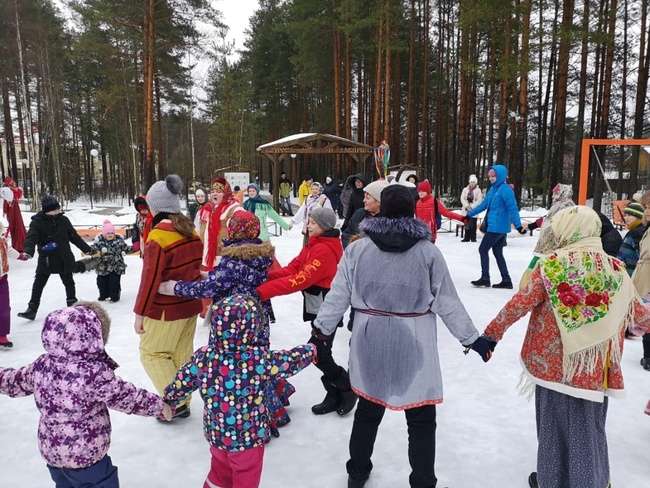 Русские народные праздники.
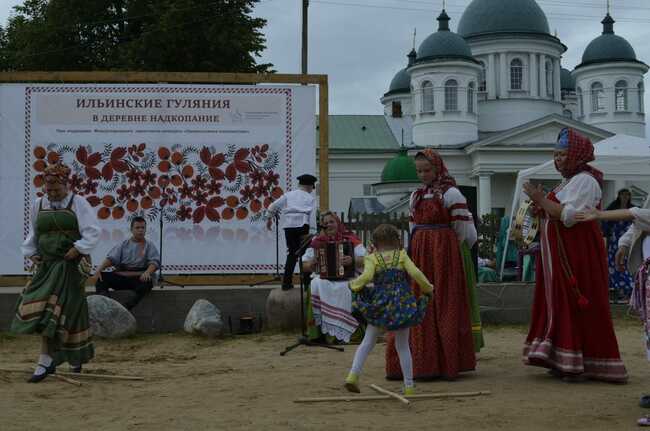 Обычаи и традиции нужно помнить и уважать, они прославляют силу духа русского народа.
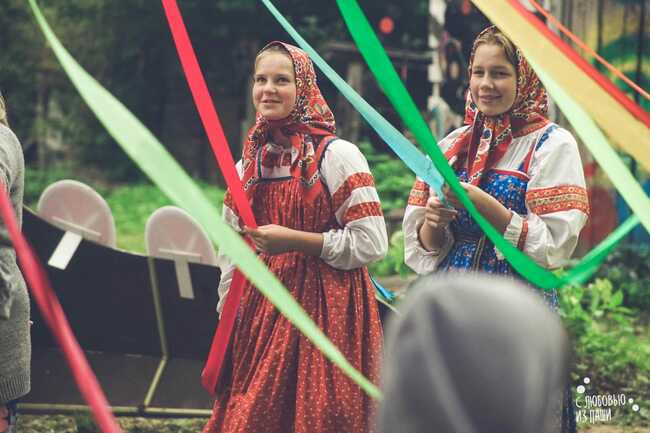 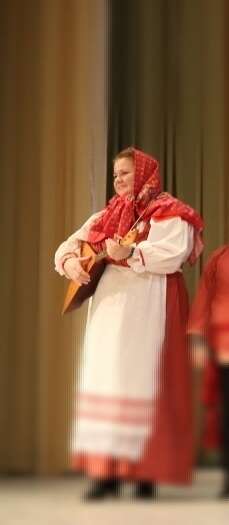 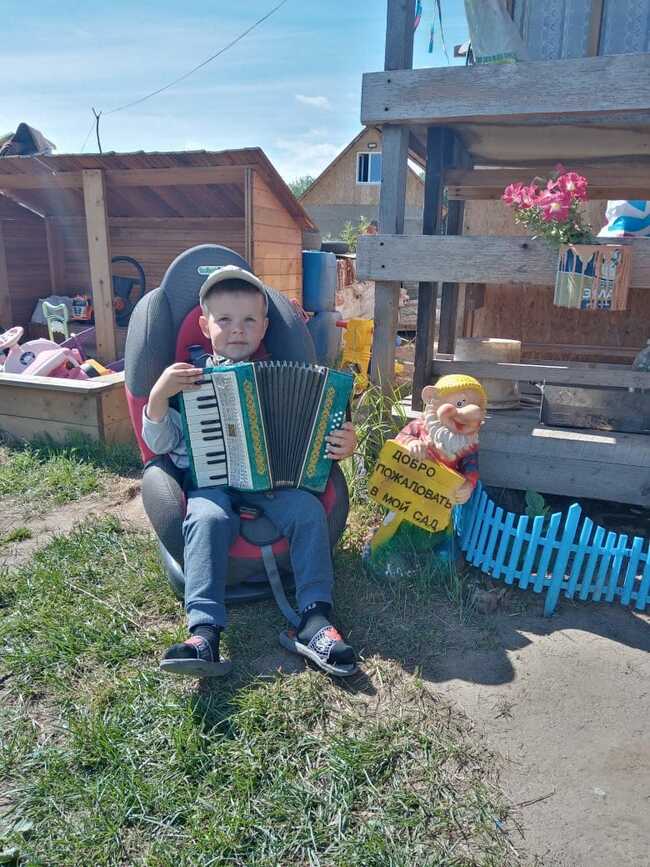 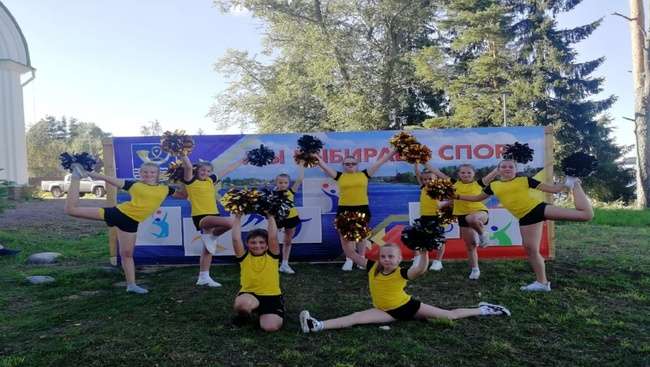 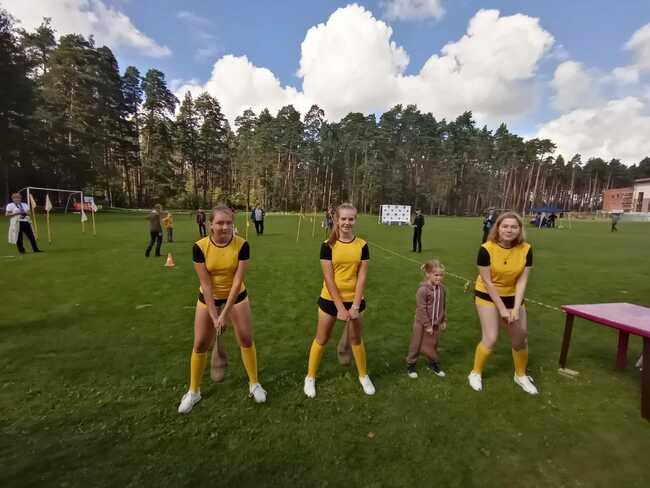 Чирлидинг – это моя жизнь
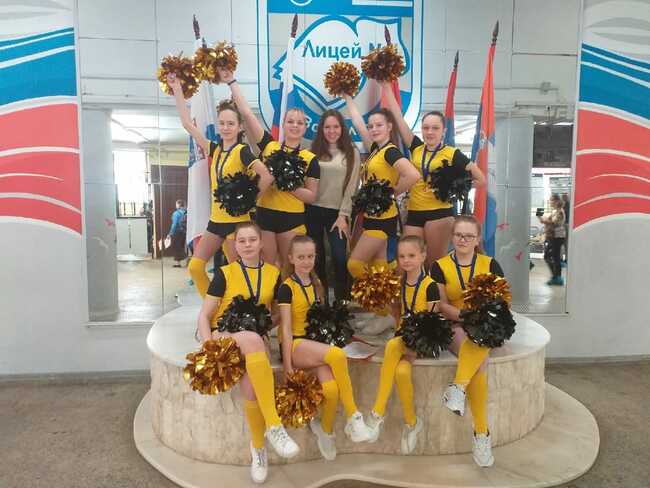 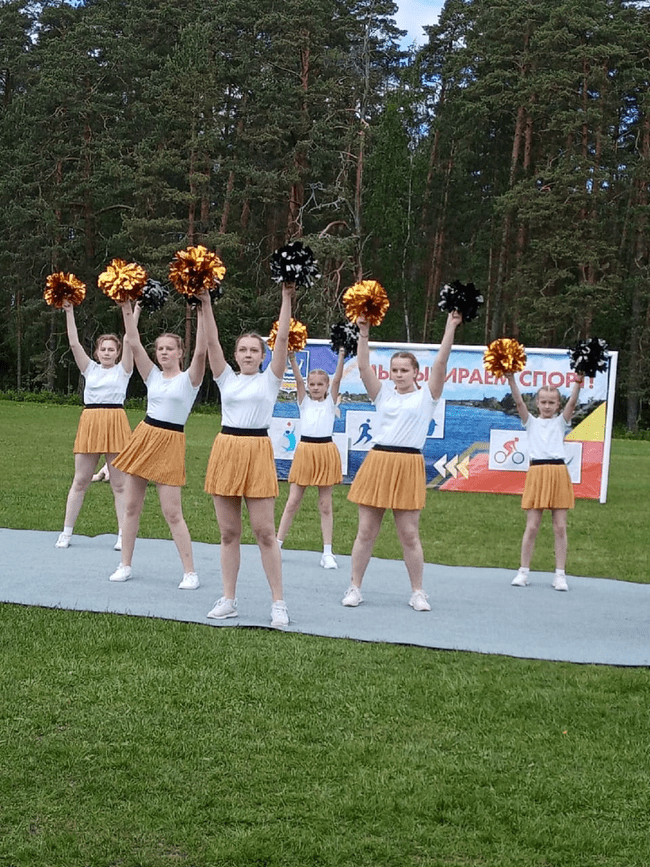 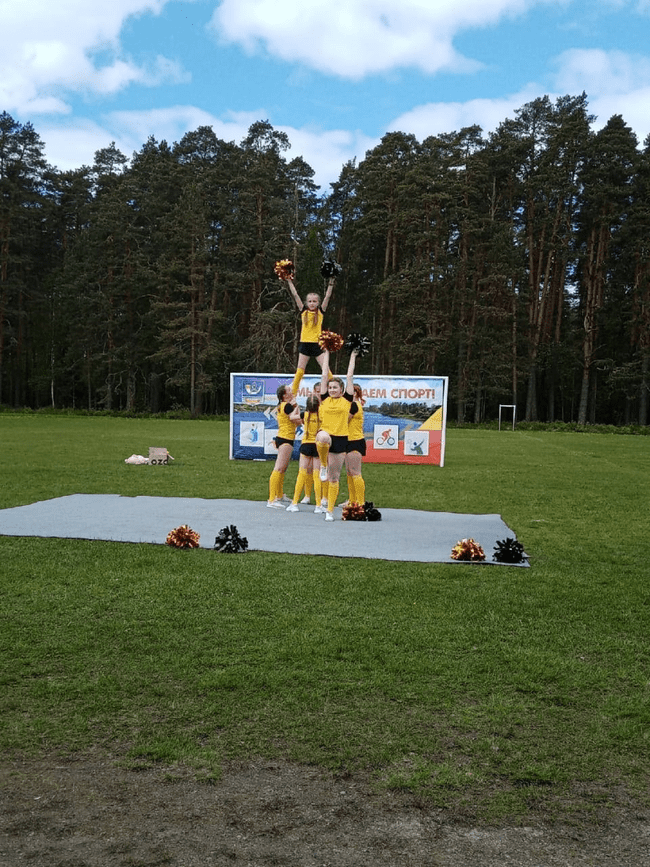 Мы хороши на всех выступлениях!!!
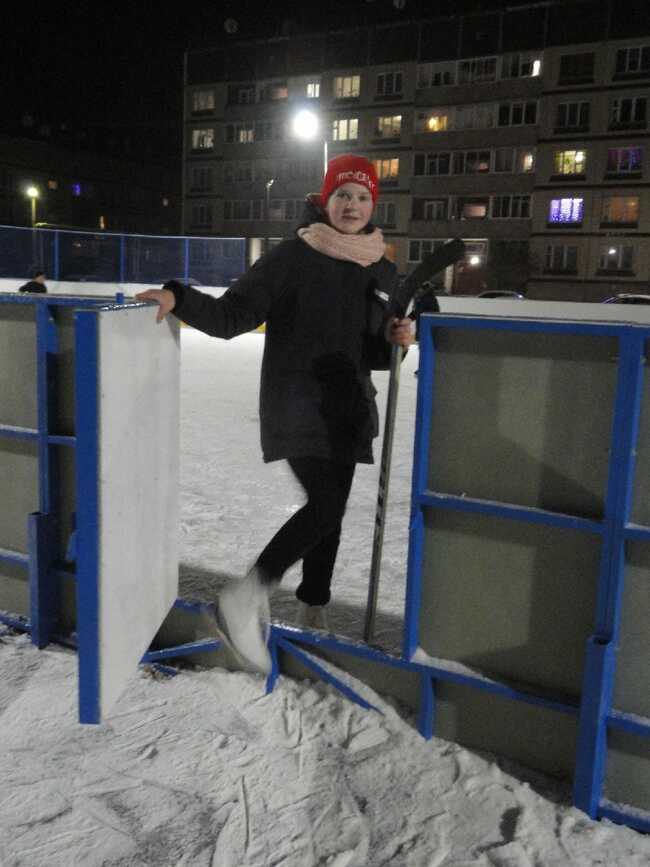 Доже холод не помеха достигать
 нам всем успехов.
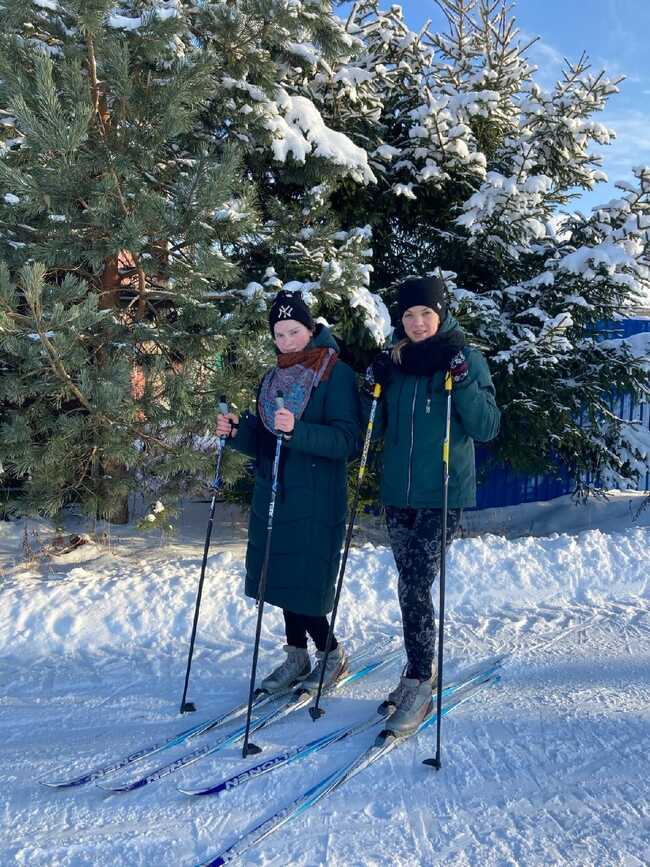 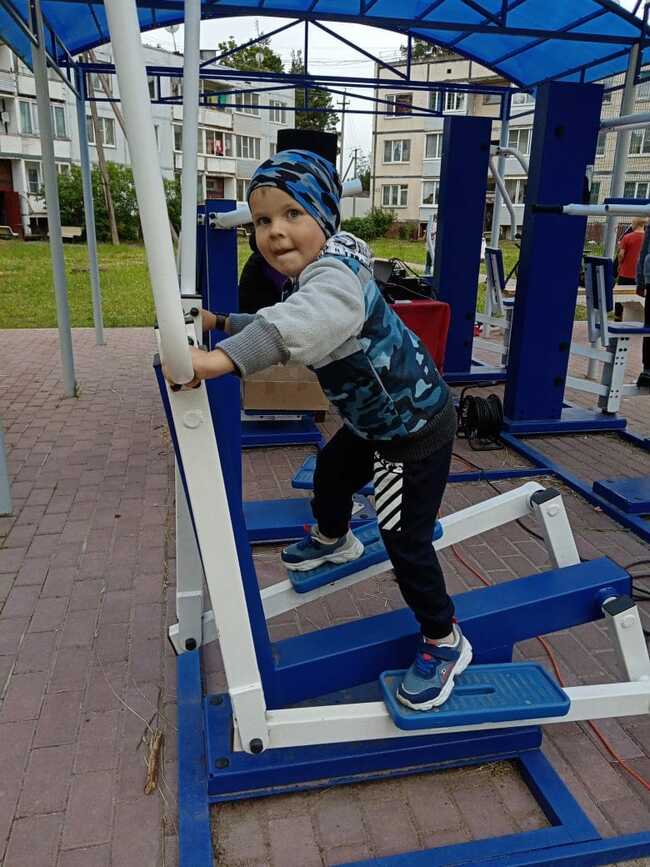 Я выбираю спорт!!!
Спорт помогает человеку быть в хорошей физической форме, а кроме того, он воспитывает характер и силу воли. Занятия спортом способствуют укреплению здоровья. Даже простая зарядка утром под любимую музыку заряжает энергией на весь день. Я очень люблю  активные развлечения.
Здоровое питание
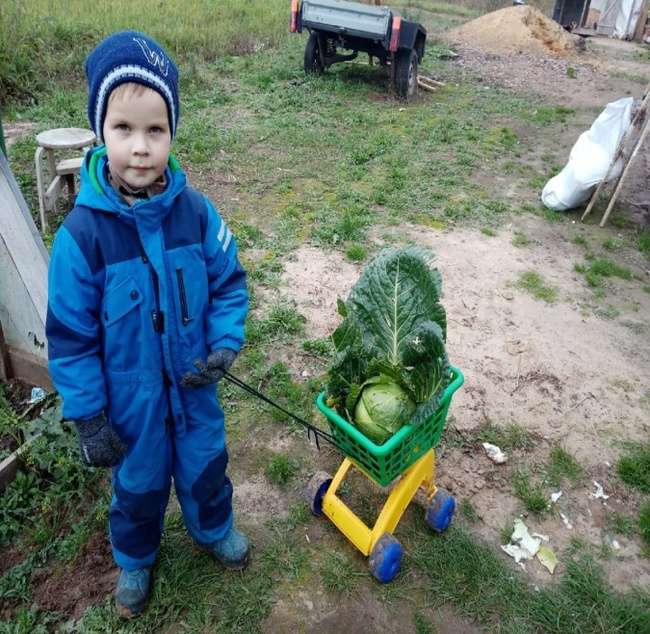 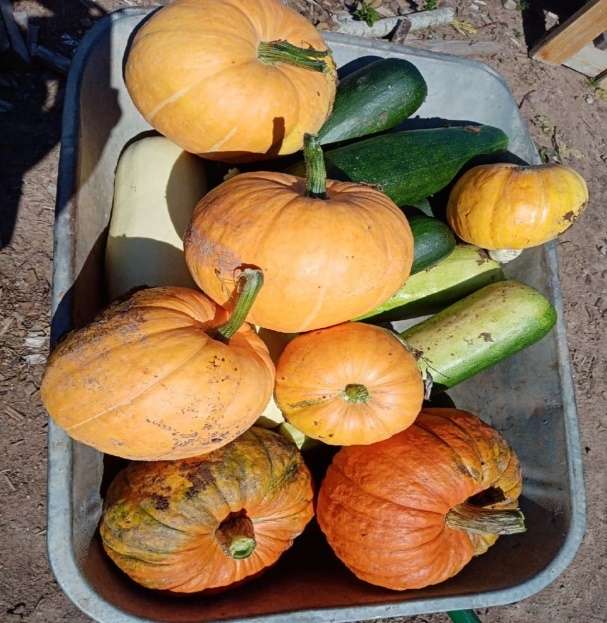 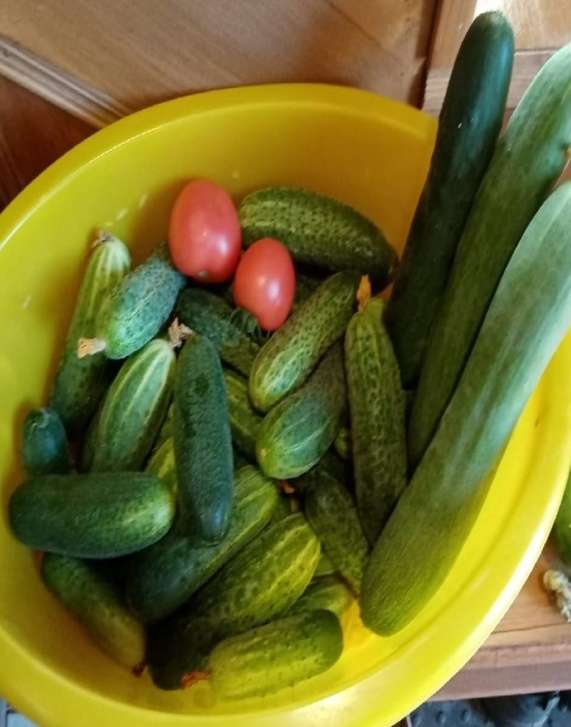 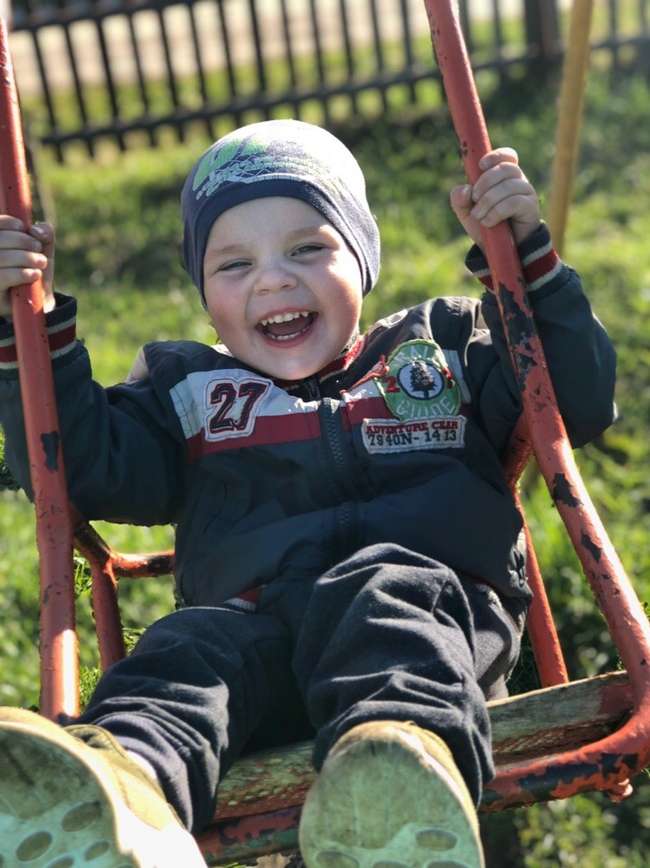 Семья, в которой живет счастье